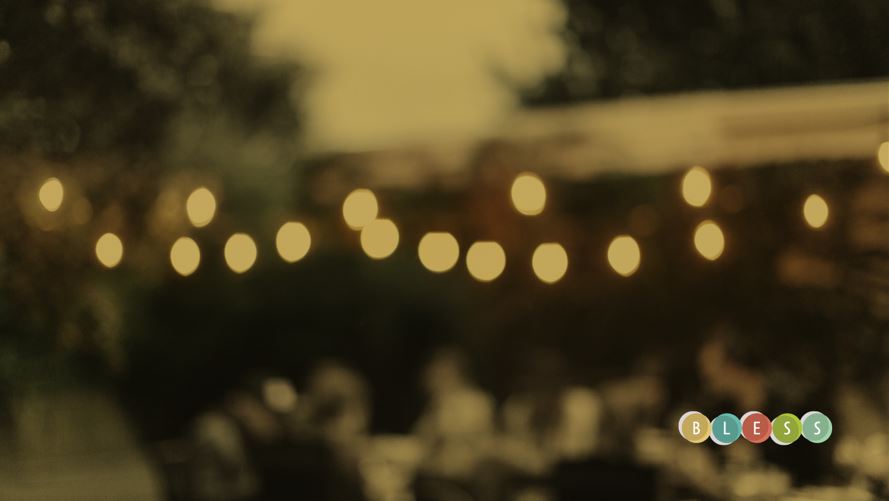 Genesis 12:1-3
1The Lord had said to Abram, “Go from your country, your people and your father’s household to the land I will show you. 2 “I will make you into a great nation,    and I will bless you;I will make your name great,    and you will be a blessing.3 I will bless those who bless you,    and whoever curses you I will curse;and all peoples on earth    will be blessed through you.”
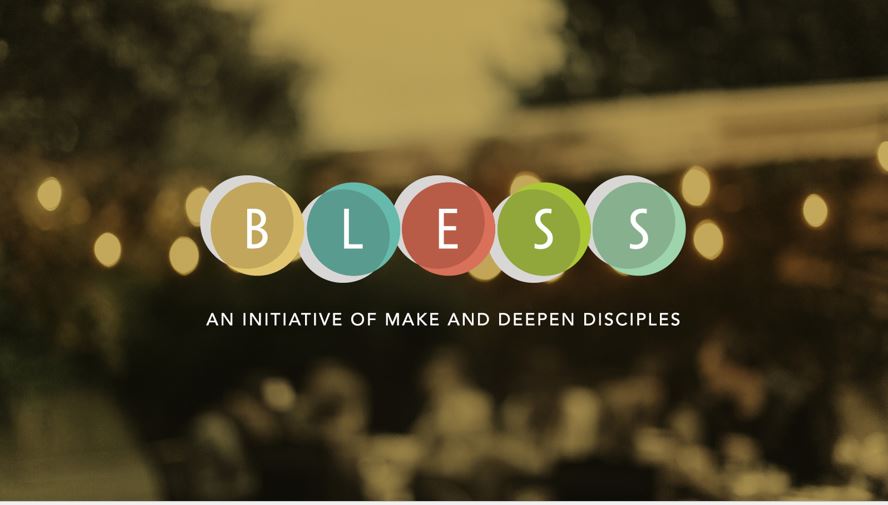 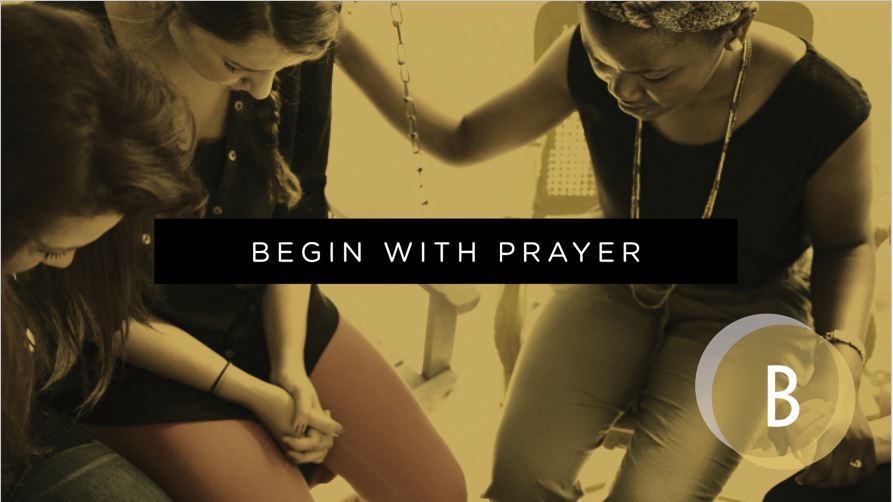 Title template
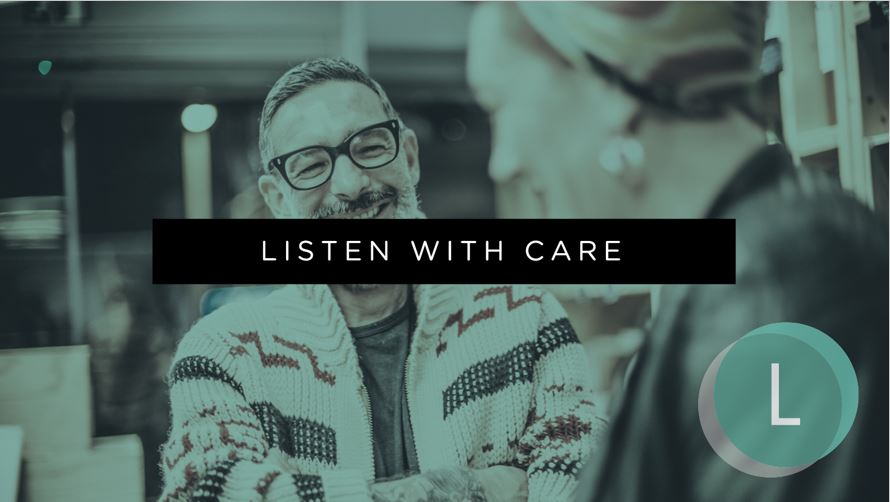 Content template
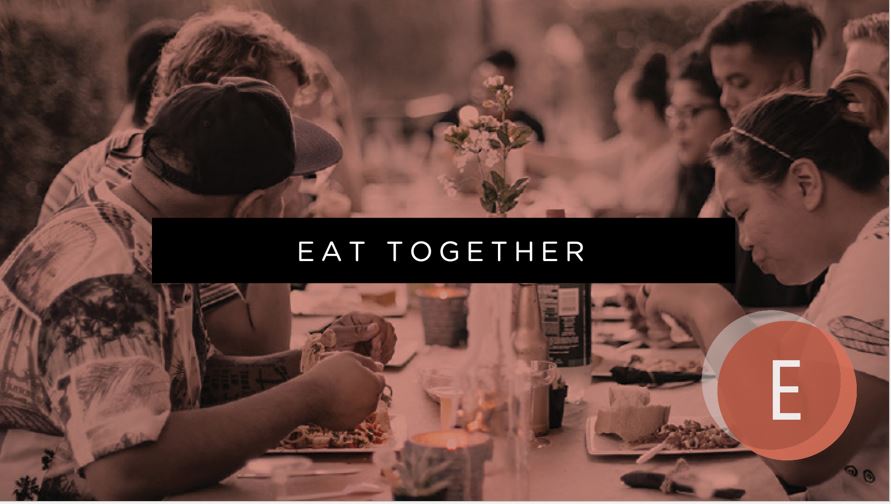 Title template
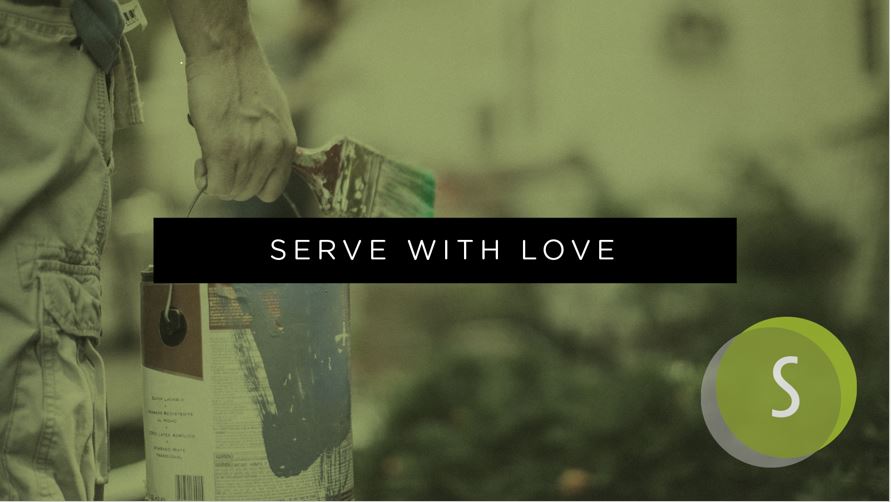 Content template
Title template
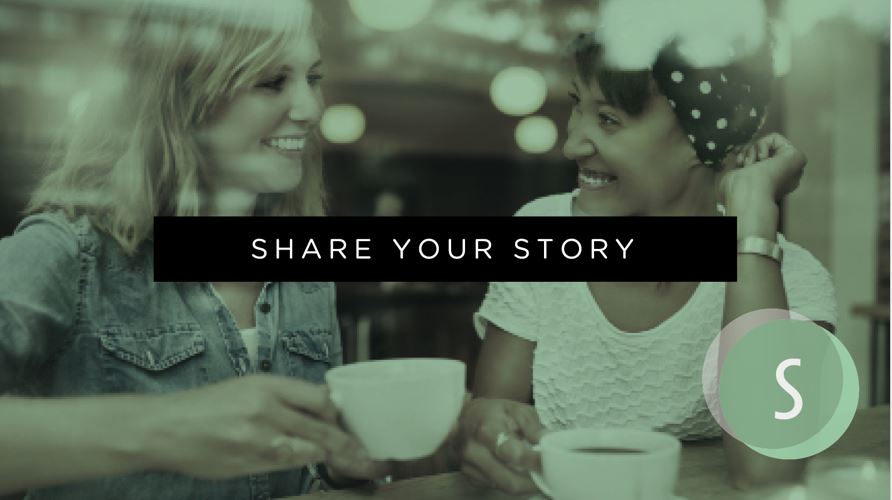 Content template
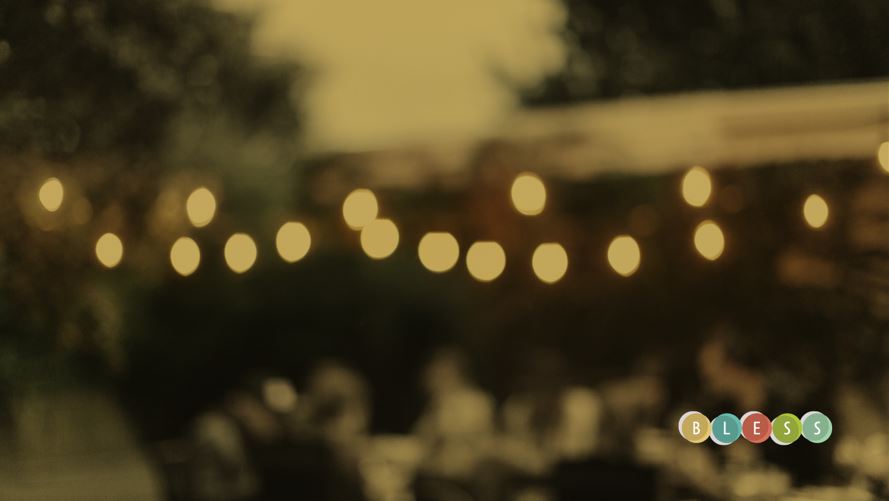 Reasons to be excited about BLESS:

 Five simple practices we can all do.
 BLESS helps connect-the-dotes between the Great Commandment and the Great Commission.
BLESS avoids “sales pitch” Christianity.
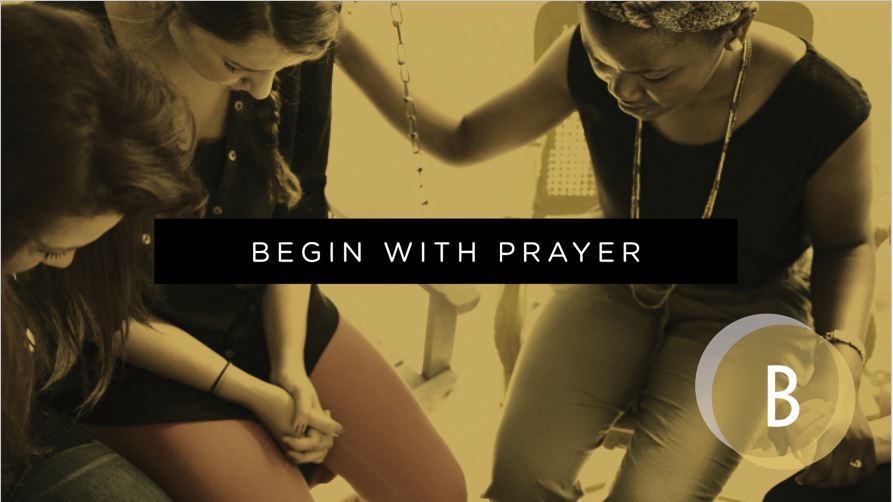